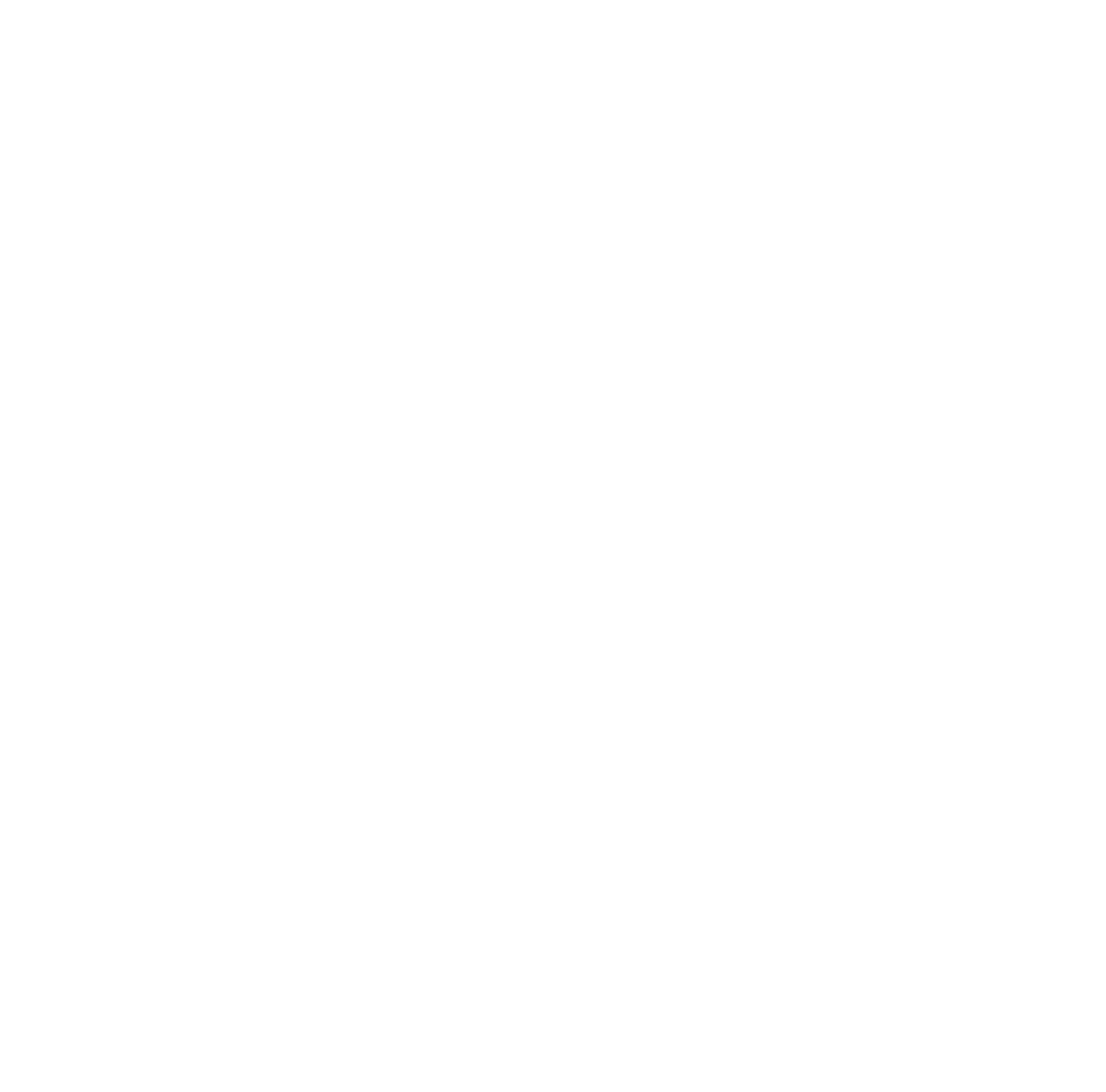 Internship Banking Business Program
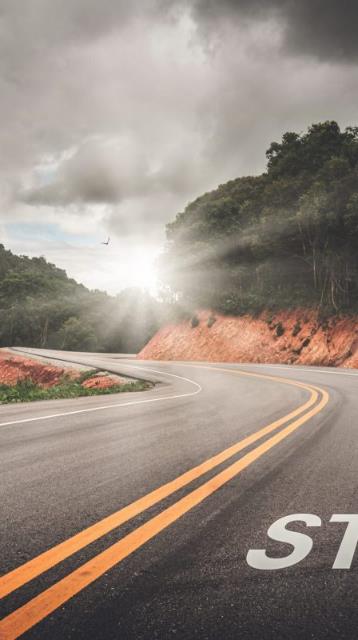 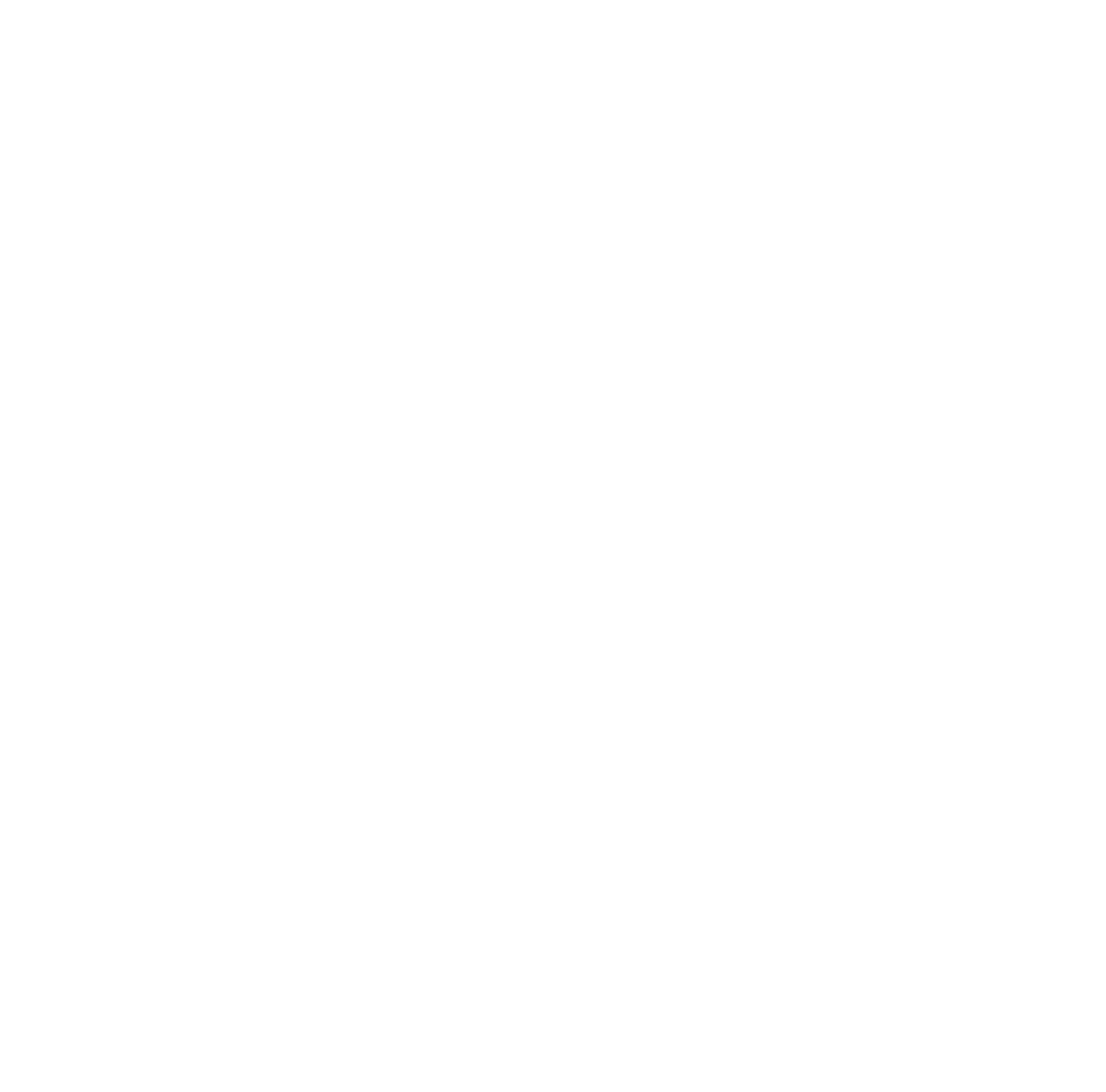 Curricula & 
program stages
01
What?
02
How?
03
Why?
Curricula & program stages
Kick-off Event
Induction, Basic knowledge transfer by trainings/ workshops
Digital journal in COT
Learning by doing in Branches
Tutor & BM assistance
Final Assessment 
Feedback
Choose/ offer
Asses the candidates
Feedback both ways
Meter – Greeter  in branch & taking in responsibilities 
Start Mentorship Program
Explore OTP
Discover OTP
Assessment & Feedback
Decision
3 Months
Active pool
3 – 9 Months
1 – 3 Months
Build a career in OTP Bank
Continue or withdraw from the Internship program.
Explore the main branch activities by greeting the clients and involve more in taking responsibilities accordingly to their competencies and to the branch needs.
Have an overview about OTP Bank environment: people, systems, clients, business areas, customer approach, career opportunities.
[Speaker Notes: In put on each stage (how?) – main focus & duration (What?) – output for each stage (why?)]
INTERNSHIP BANKING BUSINESS PROGRAM
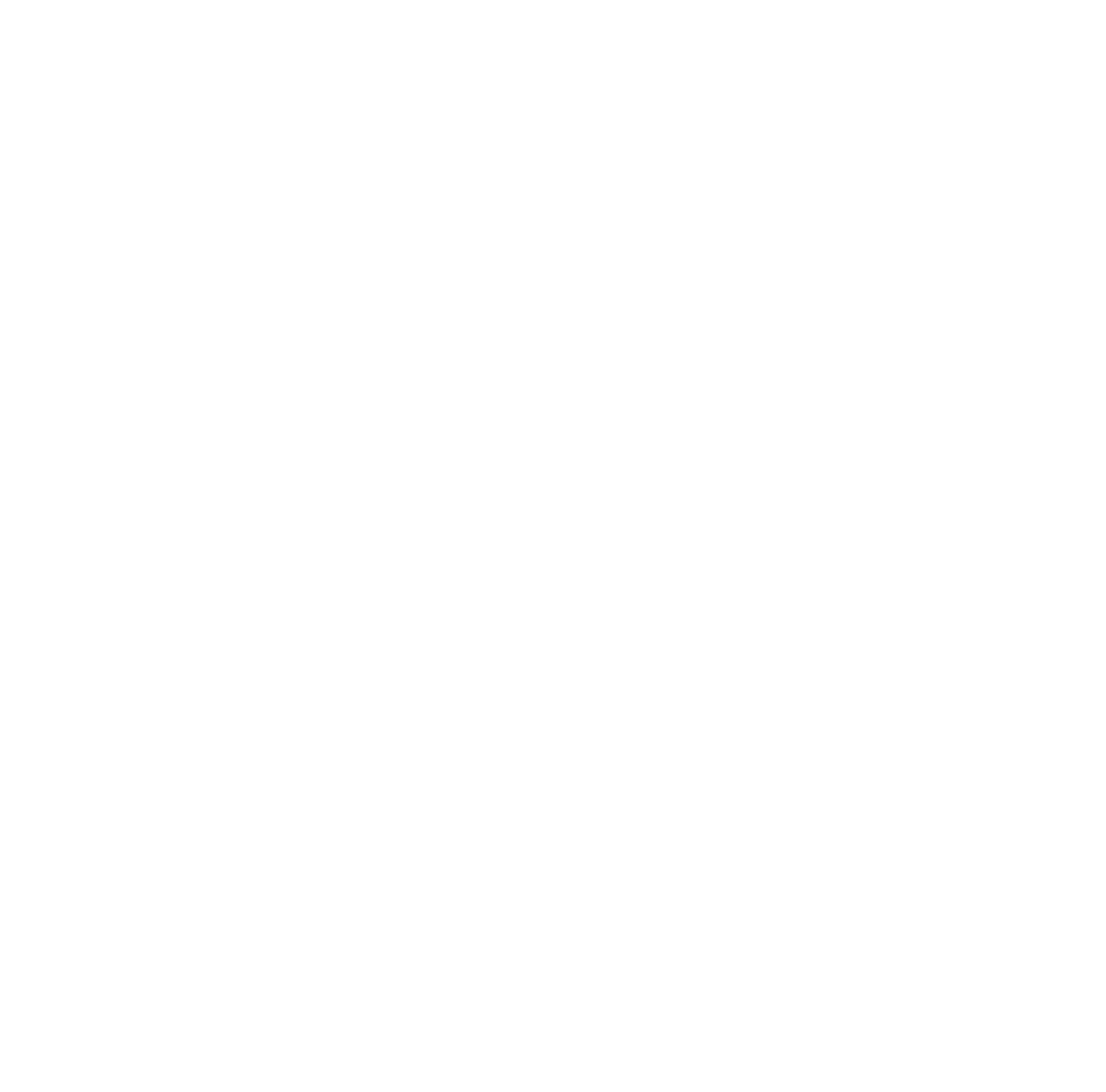 01. Discover OTP
1 – 3 Months
Learning and development actions:
Induction 
Retail trainings for basic knowledge about Products, flows, systems – SFE Training Team
Soft skills workshops
121 with tutor/ BM – 2/ month
Access to Mind Architect
Intern’s Digital Journal in Code Of Talent – tracking the progress, the struggles,  the emotions.
Learning by doing in Branches:
BM is responsible to onboard the intern and to assure that he/ she  fits into the team
Daily activities in branches sets by BM, accordingly to the agenda
Share Feedback/ impressions weekly, about the activities taken/ observed
Checking on activities accommodation daily
INTERNSHIP BANKING BUSINESS PROGRAM
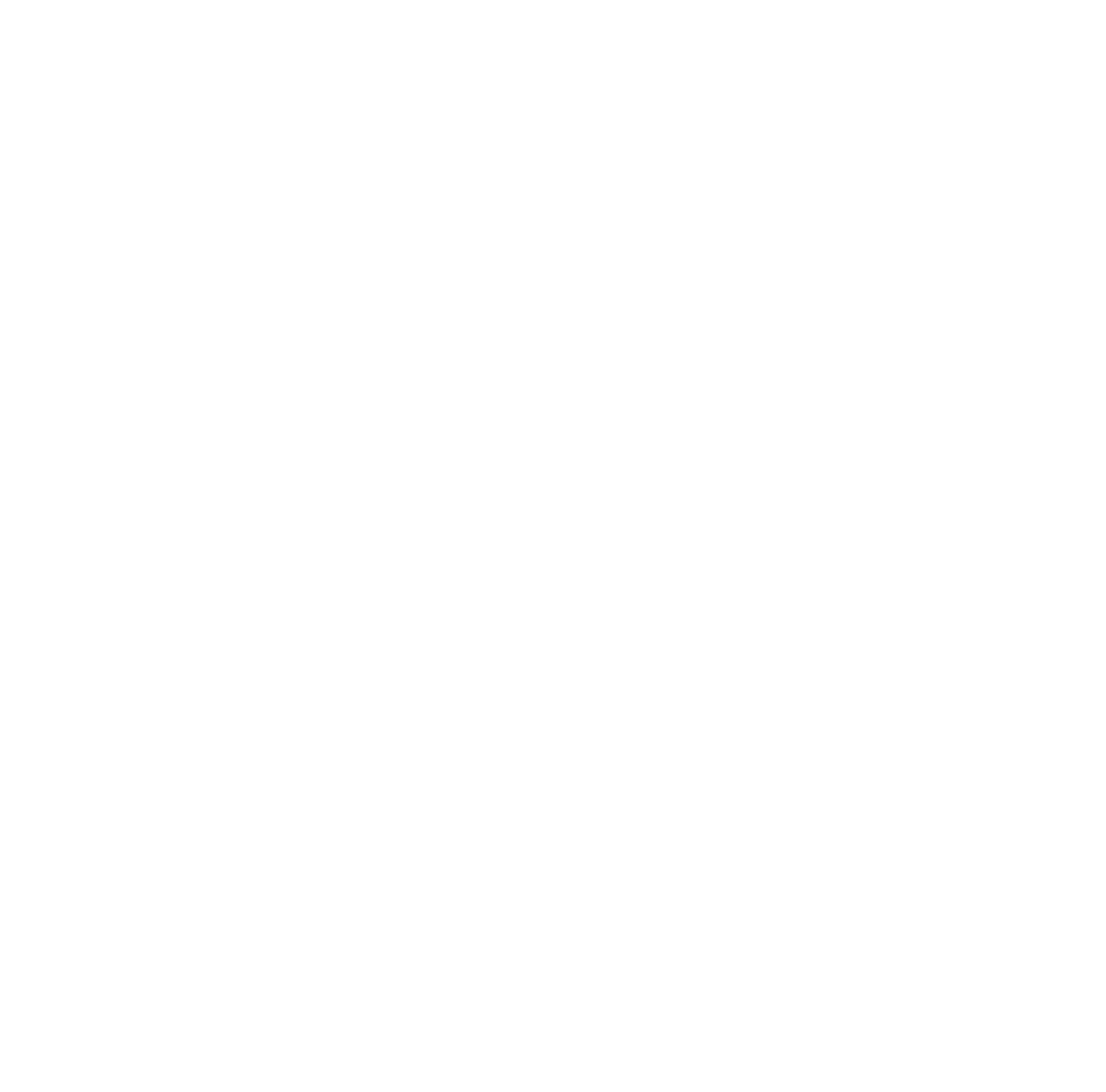 02. Assessment & Feedback
3 Months
Asses the candidates:
Evaluate the attitude
Evaluate the proved competencies and potential
Collect feedback from all the colleagues involved in the process
Prepare & have an interview with the intern
Prepare the formal feedback session for the intern
Feedback:
From BM/ Tutor/ Colleagues involved in the program
From intern
Have the Formal Feedback session with the intern
INTERNSHIP BANKING BUSINESS PROGRAM
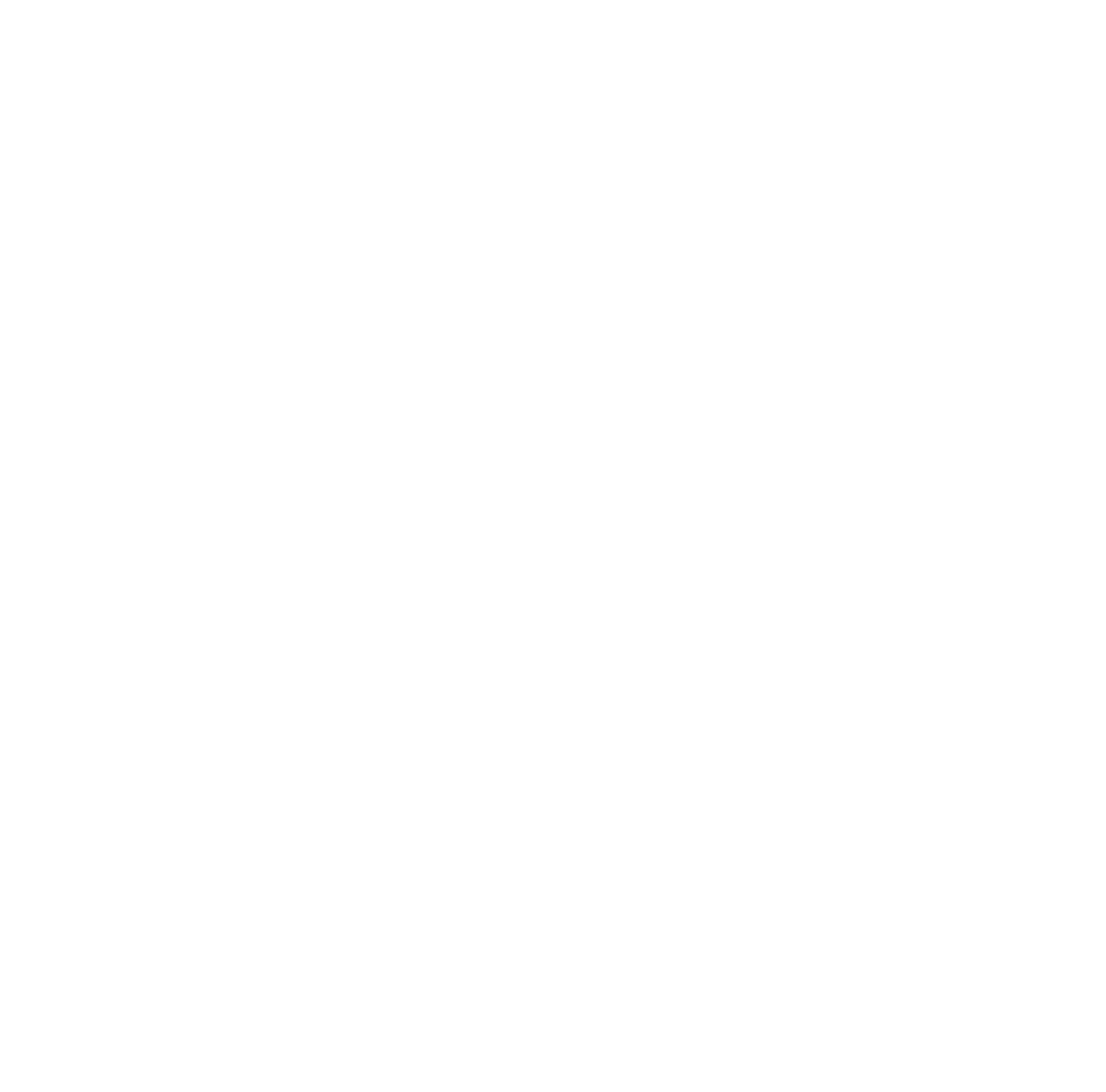 03. Explore OTP
3 – 9 Months
Have a place in the team:
Meter-greeter in branch for all the clients
Taking in some responsibilities according to their competencies and the branch needs
Explore more business areas in the branch: SME, Commercial Banking, Large Corporate, Private – as observer, meter-greeter, goes with colleagues in visits to the client, observe the specific conversations and approach, etc. participating in training session/ workshops with the colleagues.
Start Mentorship Program:
Kick-off session Mentors – Interns
Mentorship sessions
Have a project to work on during the mentorship program?!! – tbd (we can provide some topics for them or they can choose something on their own)
Closing event – present the projects, get some awards
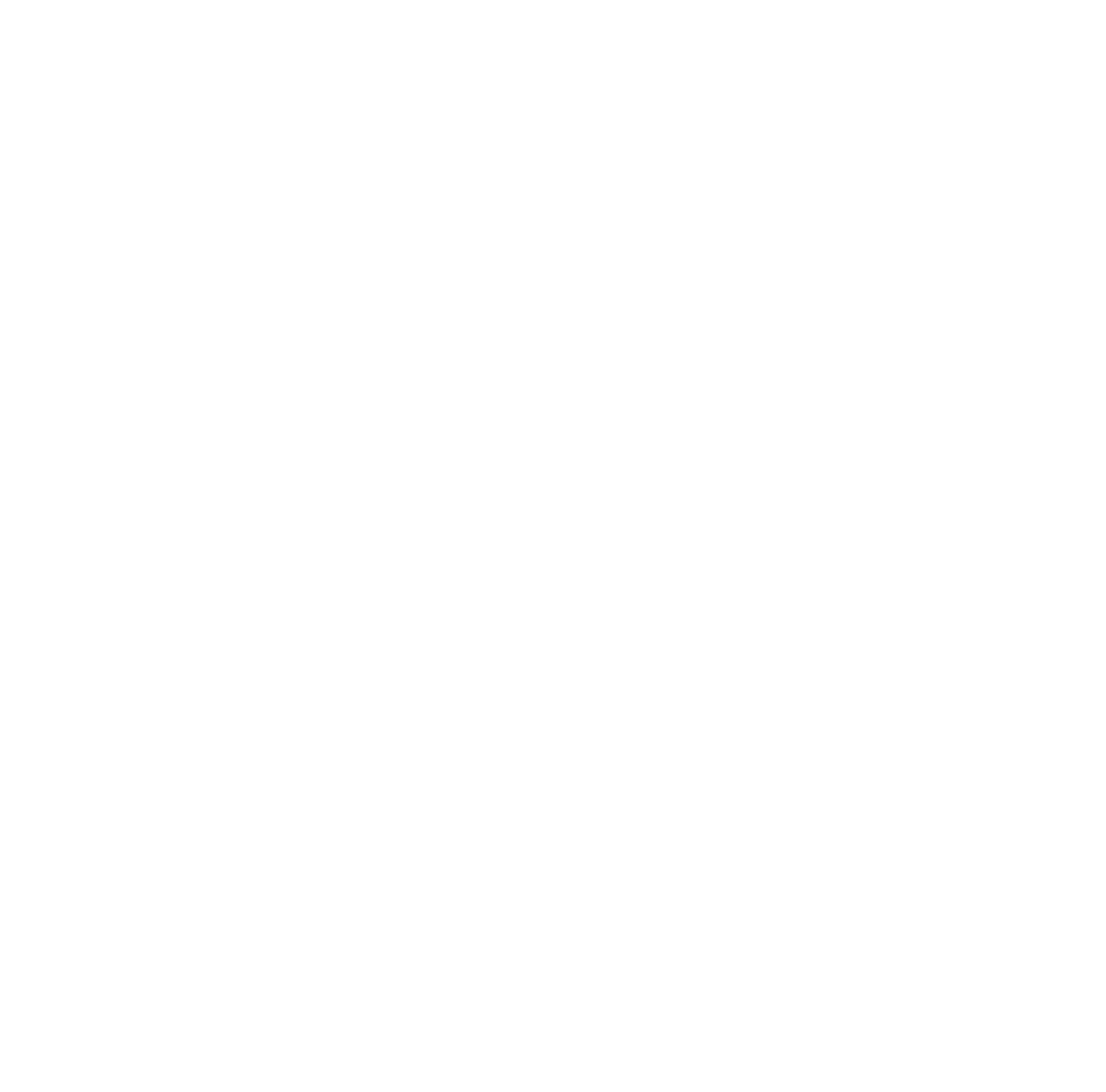 Final Assessment – to document the intern potential.
Feedback – a formal discussion about intern’s progress, potential and his/hers possible career path within OTP Team.
Decision
Choose/ offer
The Intern express his/her intention to remain in OTP Team and mentions which role will be suitable to his/hers expectations.
OTP offer the proper role for the intern taking to consideration the potential, his/hers intention and the opened positions.
Build a career in OTP Bank
Thank you!